Finalizimi i projektit VisCoKos
Ceremonia finale e paraqitur me disa foto qe u mbajt ne Muçivërc ne SHFMU “17 Shkurti” me date:10.06.2024
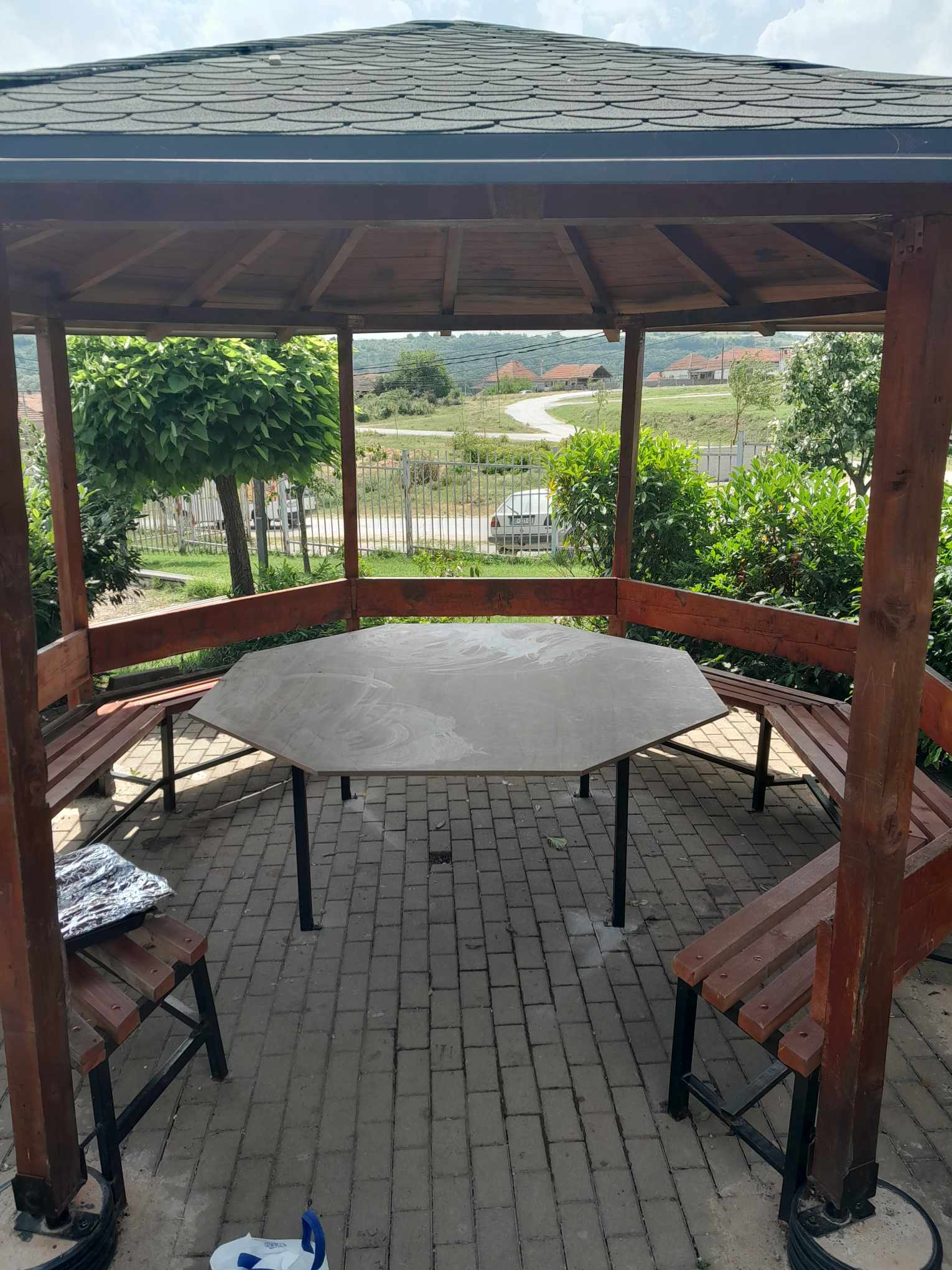 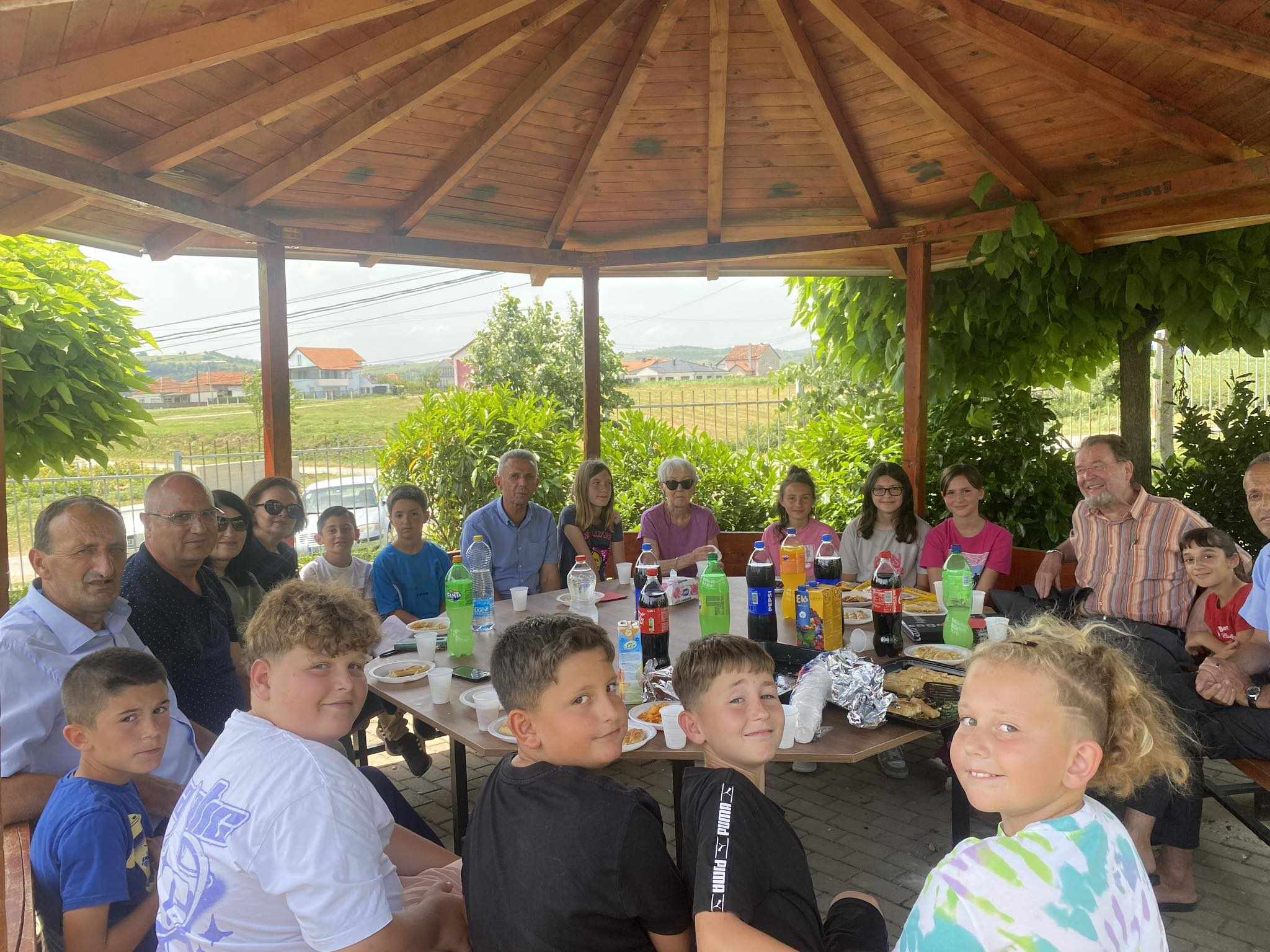 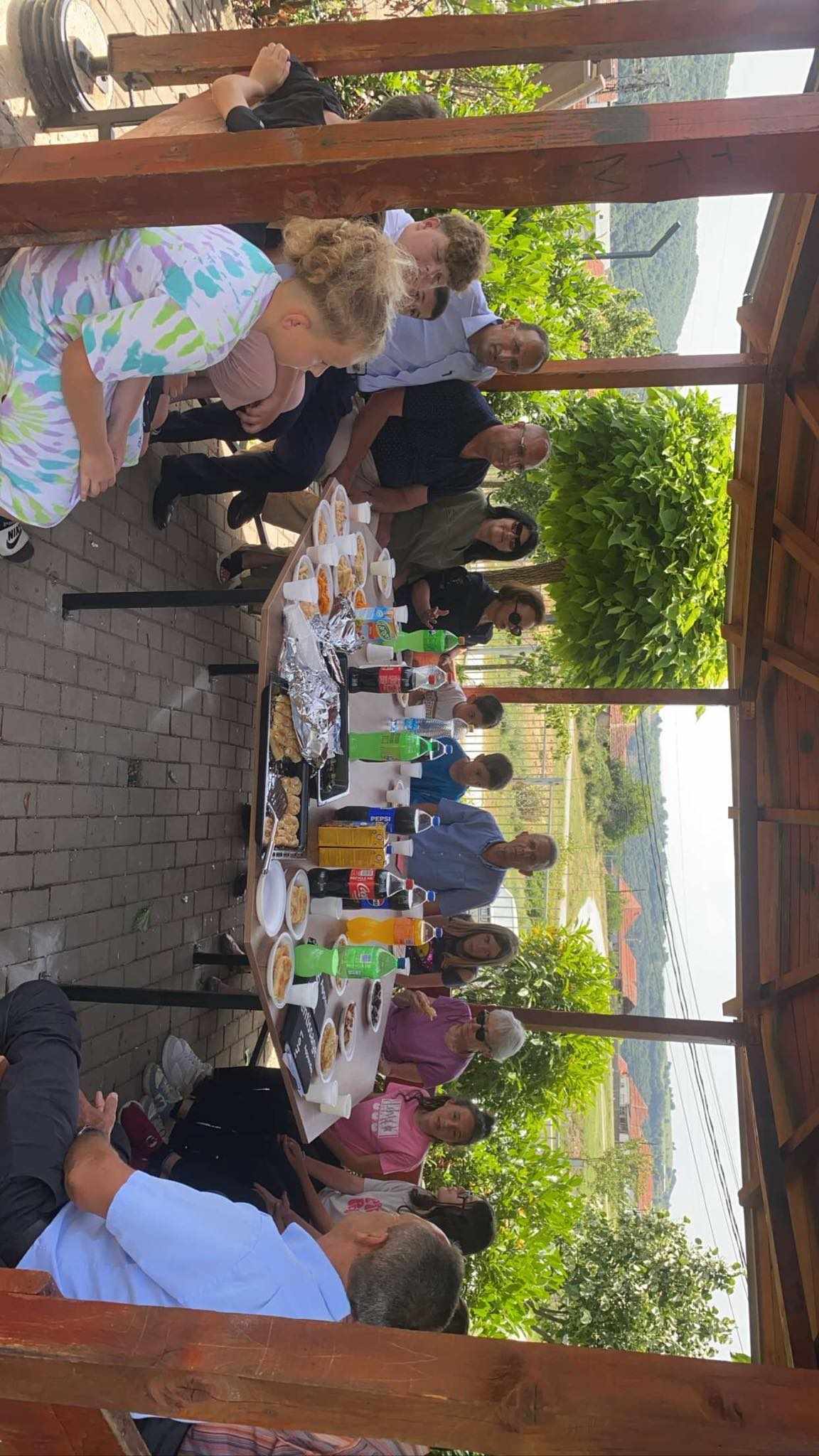 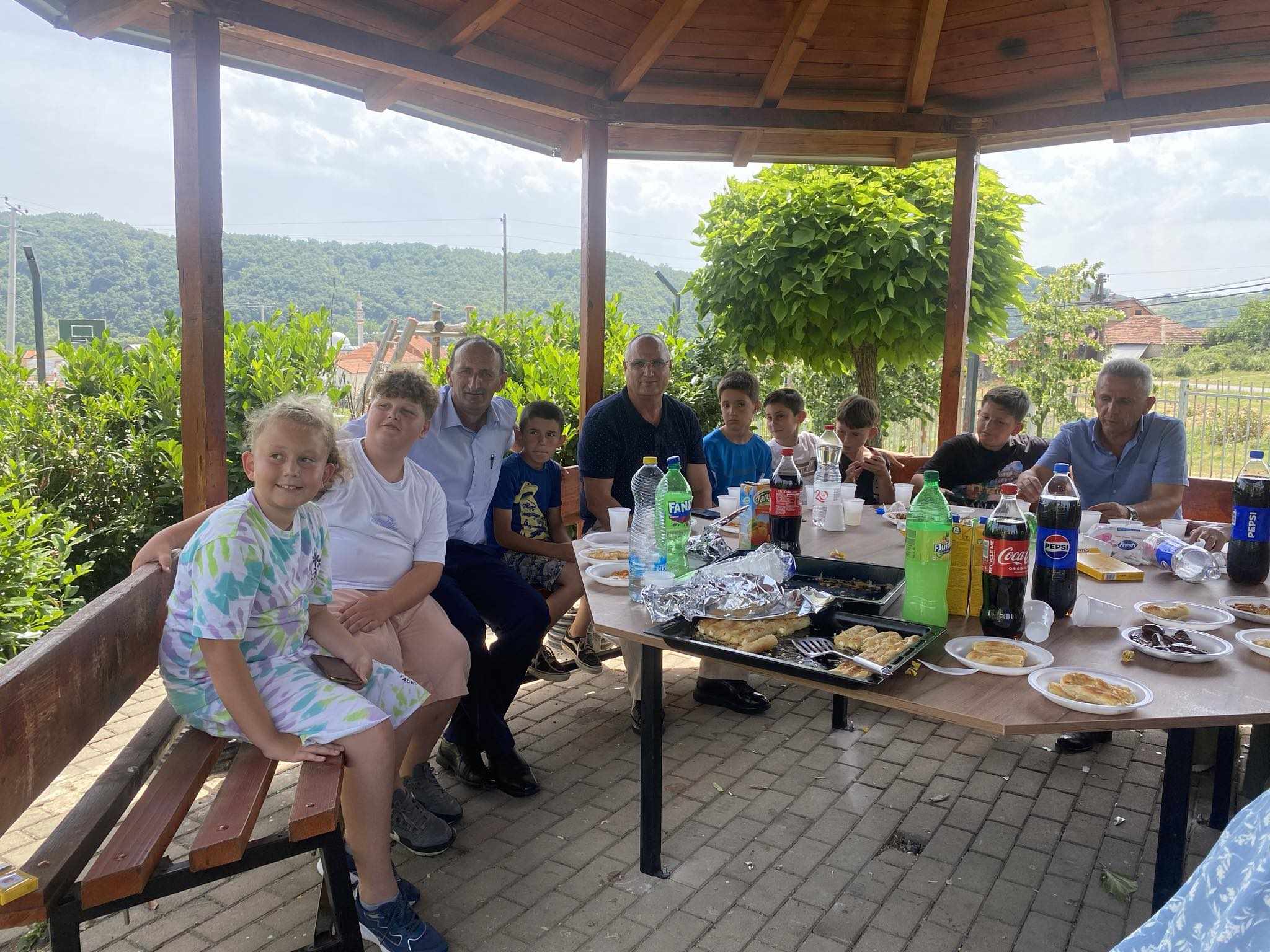 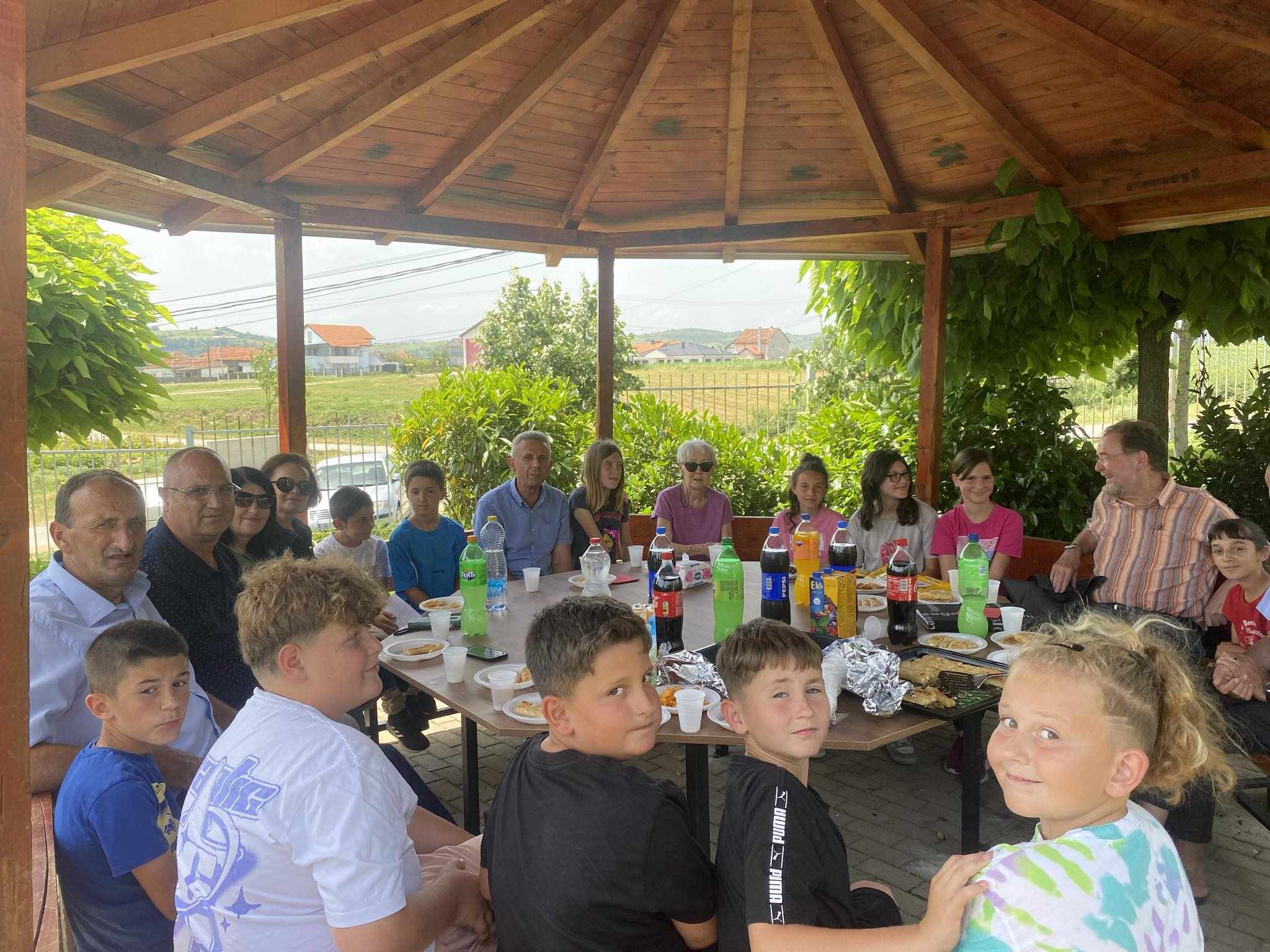 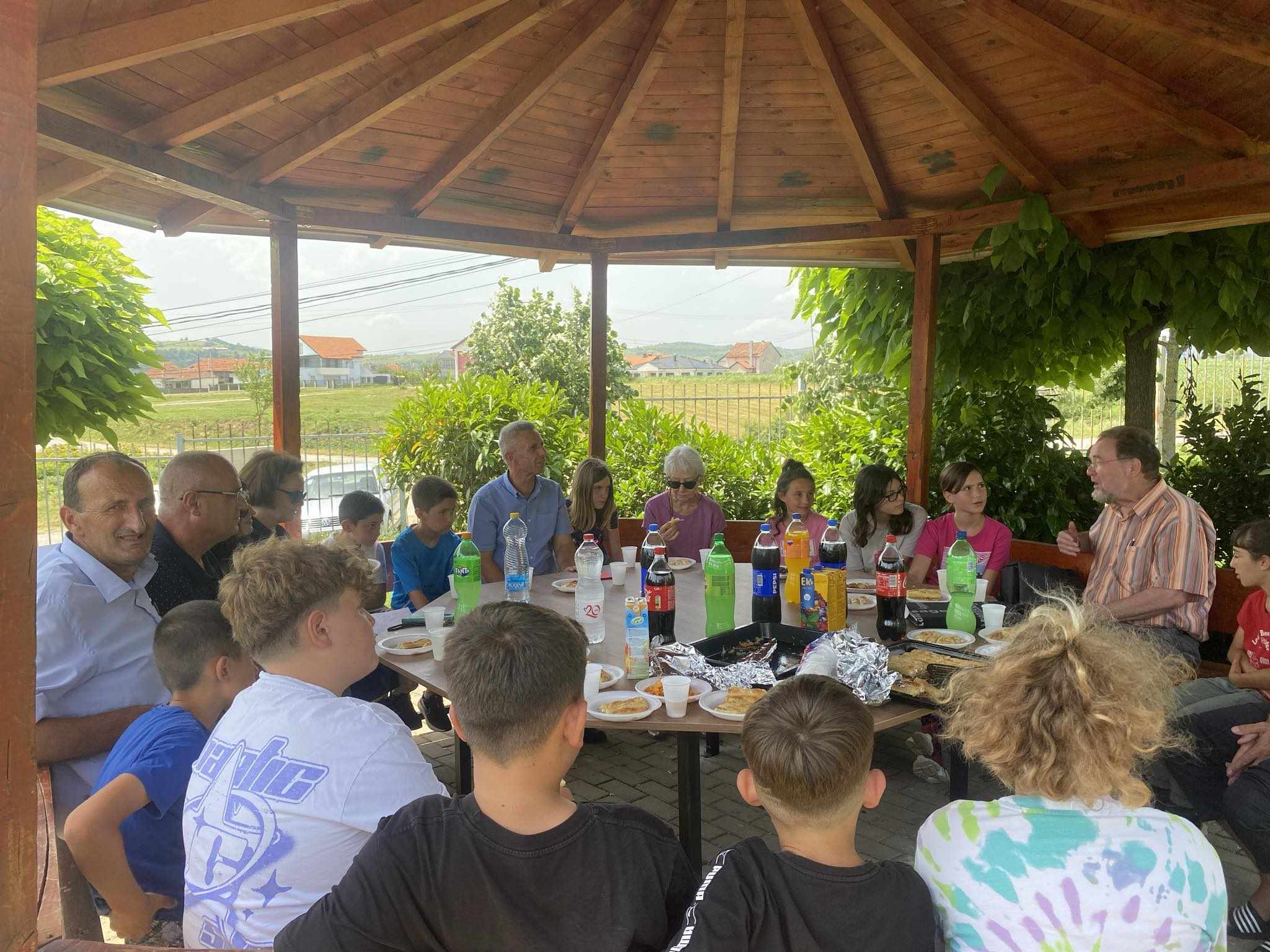 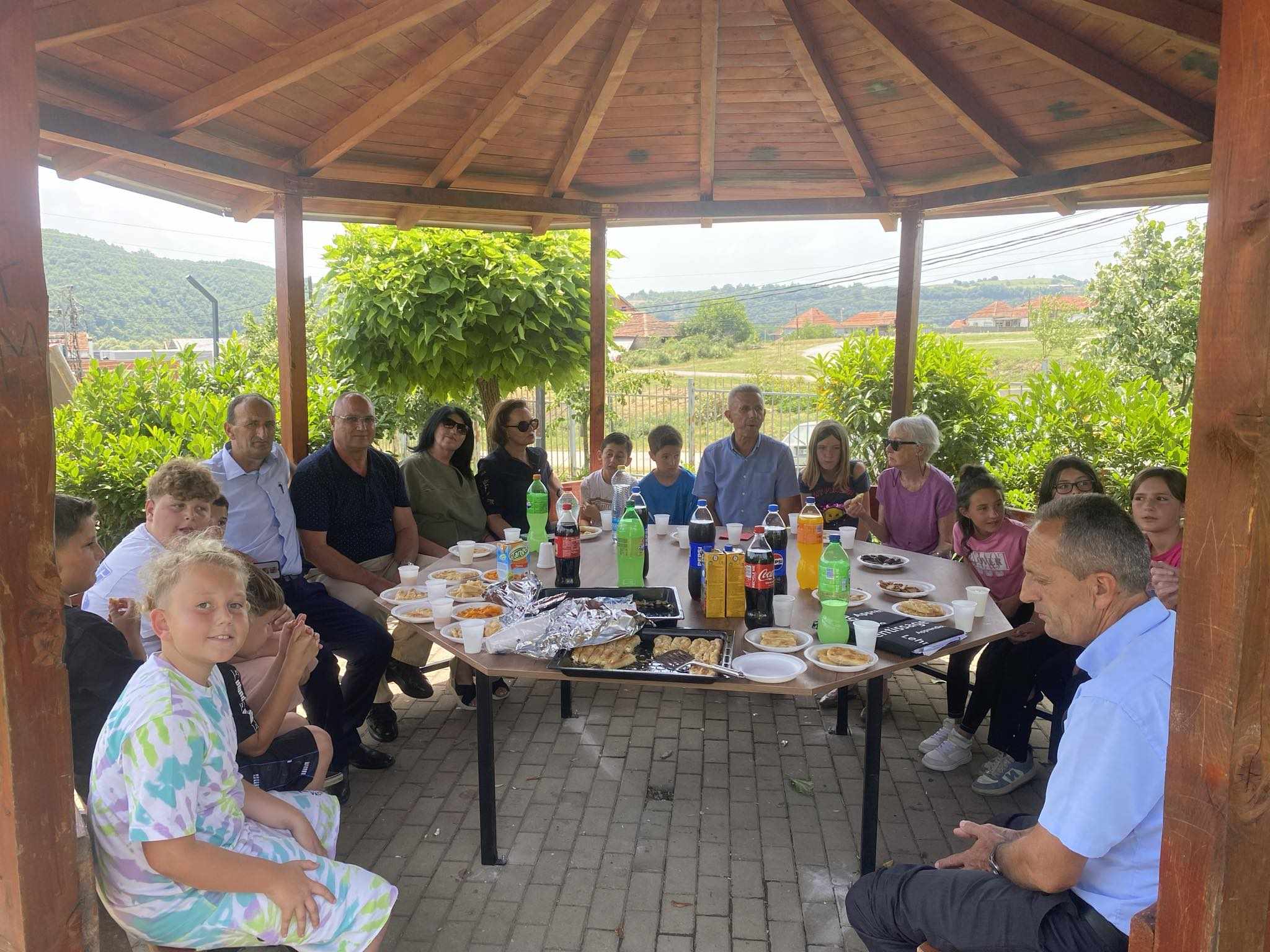 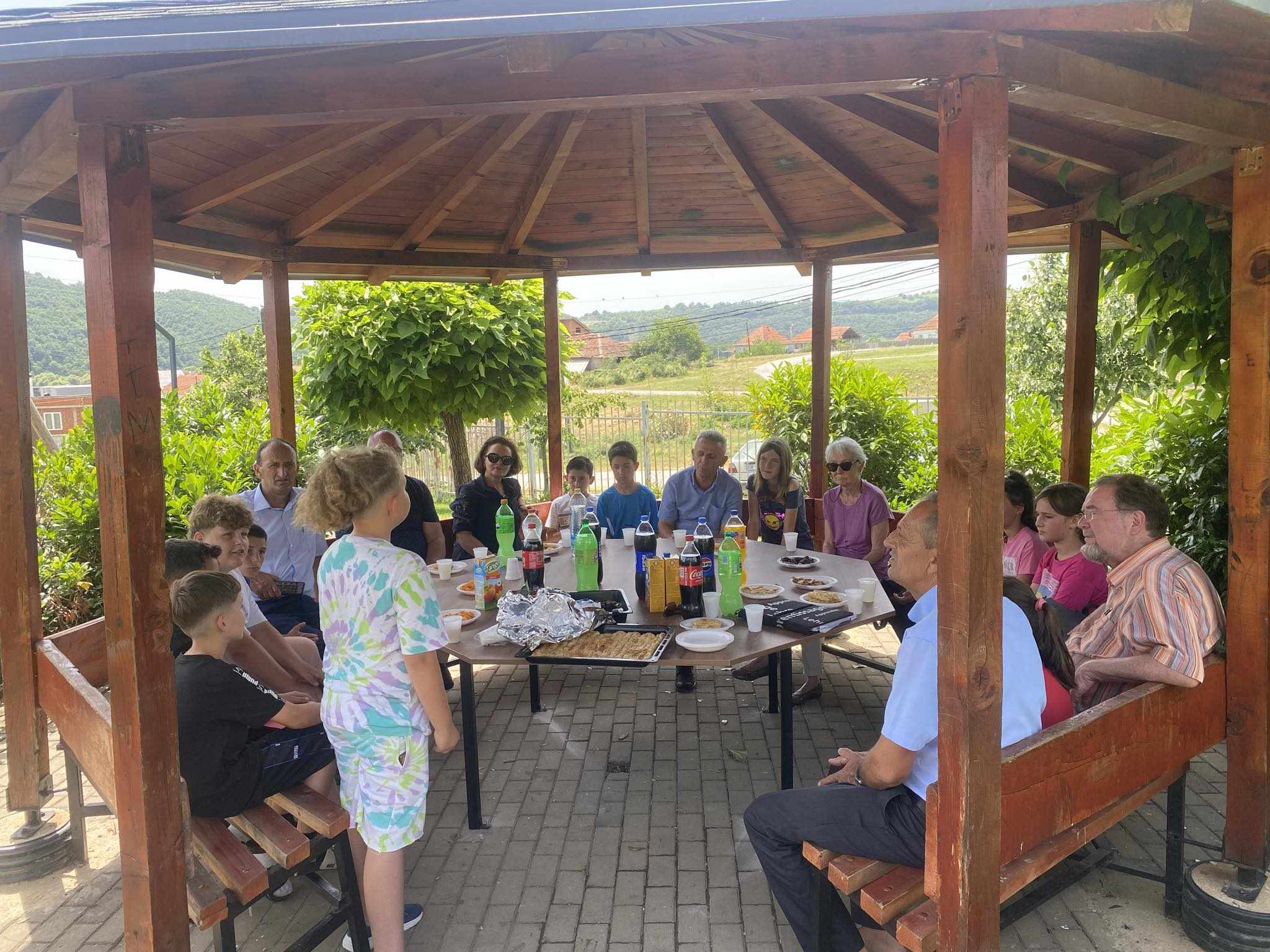